Фильм и звук в презентации
Воспитатель МАДОУ «Сказка»
Шарифуллина Ф.Н.

г.Белоярский
2012 год
План включения фильма в презентацию:
открыть  на панели инструментов вкладку «Вставка»;
открыть во вкладке «Вставка» вкладку «Фильм»;
открыть вкладку «Фильм из файла» или «Фильм из организатора клипов…»;
вставить необходимый файл или клип;
сохранить презентацию.
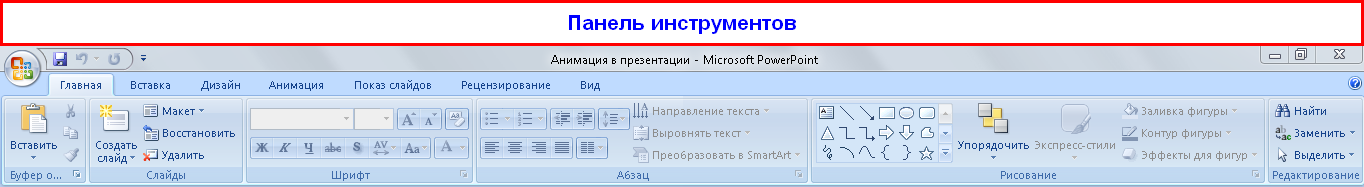 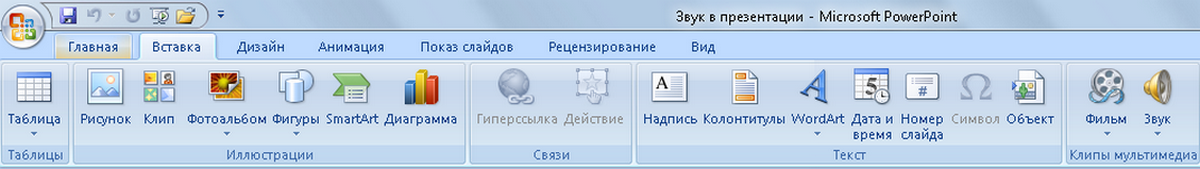 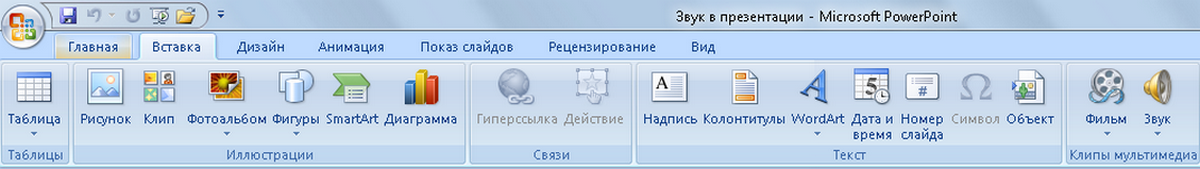 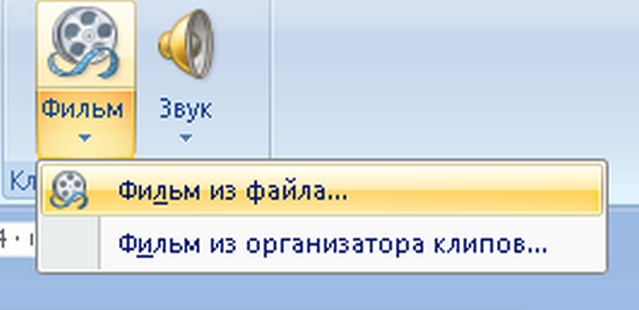 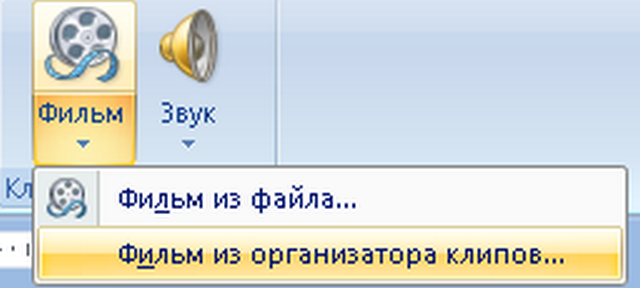 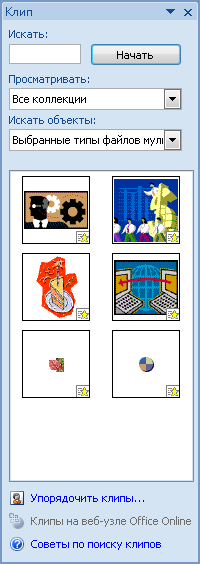 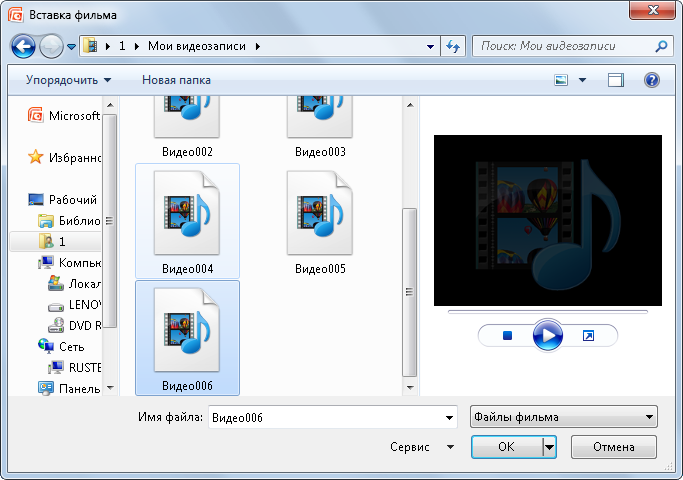 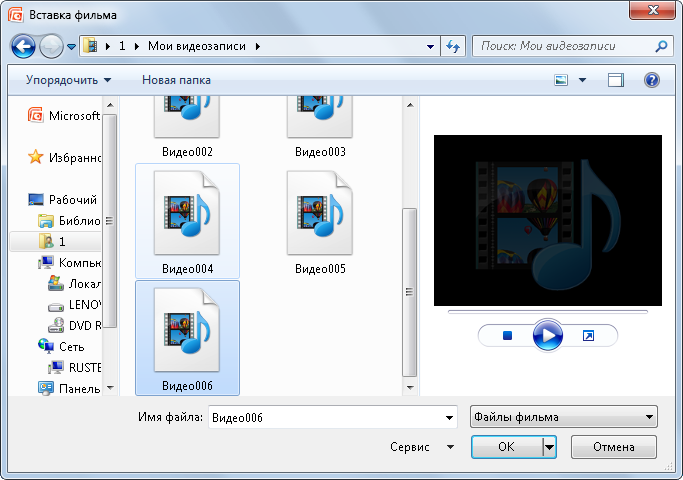 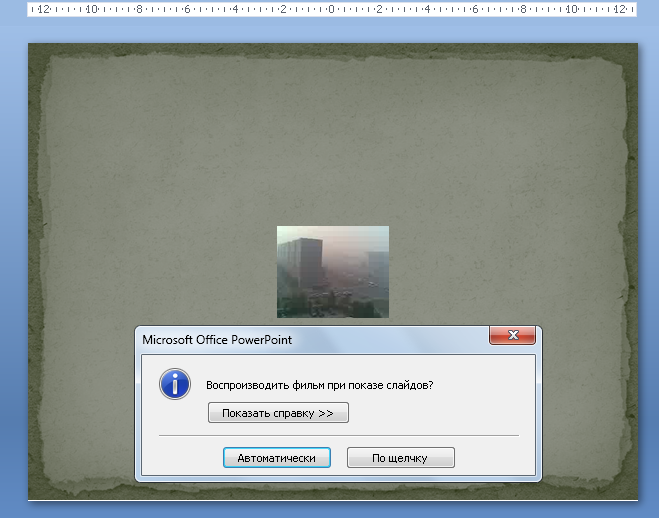 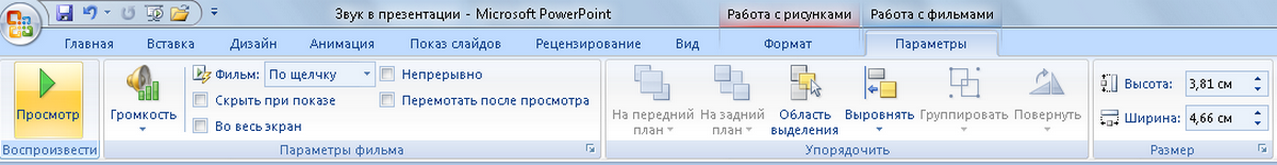 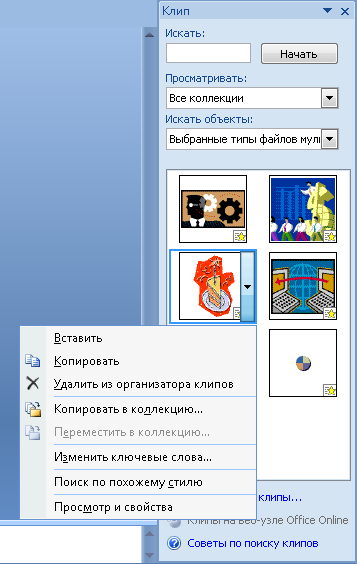 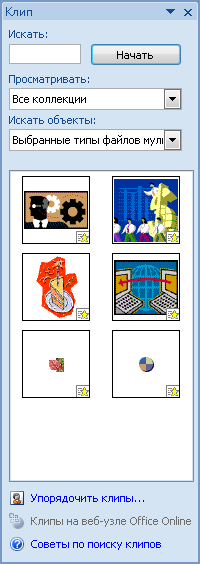 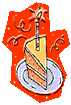 План включения звука в презентацию
открыть  на панели инструментов вкладку «Вставка»;
открыть во вкладке «Вставка» вкладку «Звук»;
открыть одну из вкладок «Звук из файла…», «Звук из организатора клипов…», «Запись с компакт-диска…», «Записать звук…»;
вставить необходимый файл или клип;
сохранить презентацию.
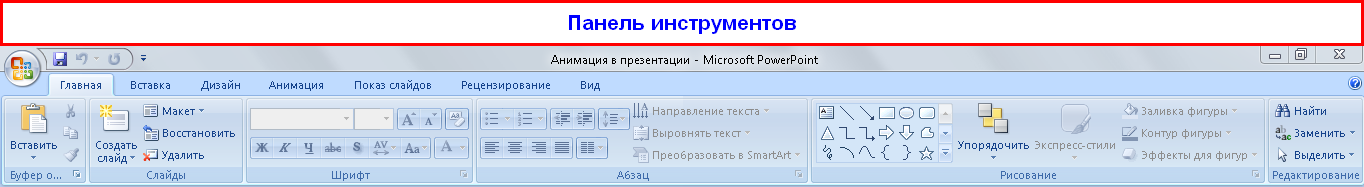 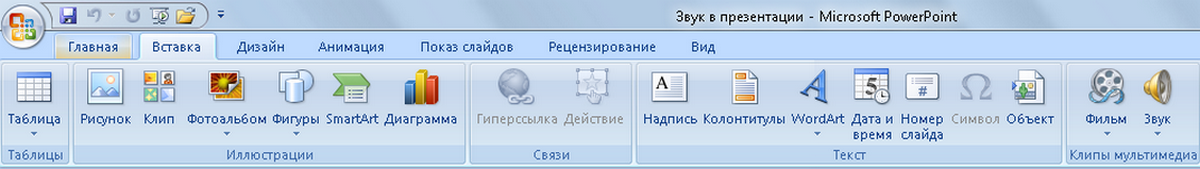 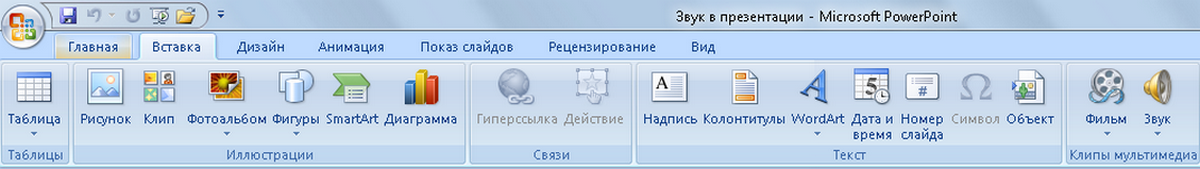 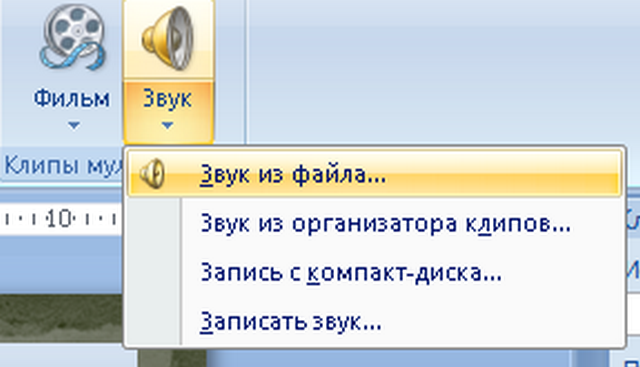 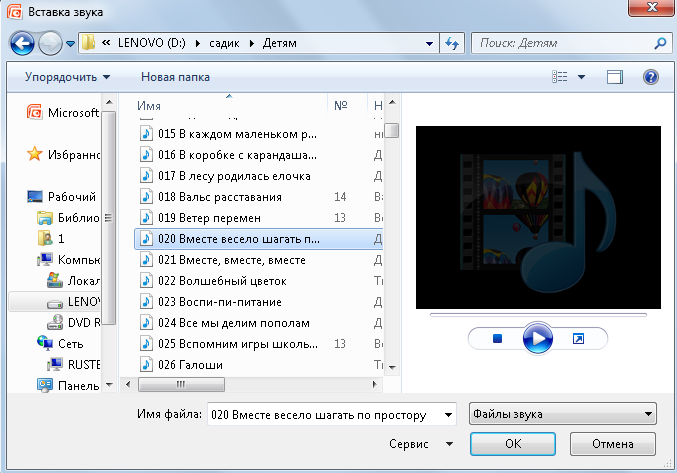 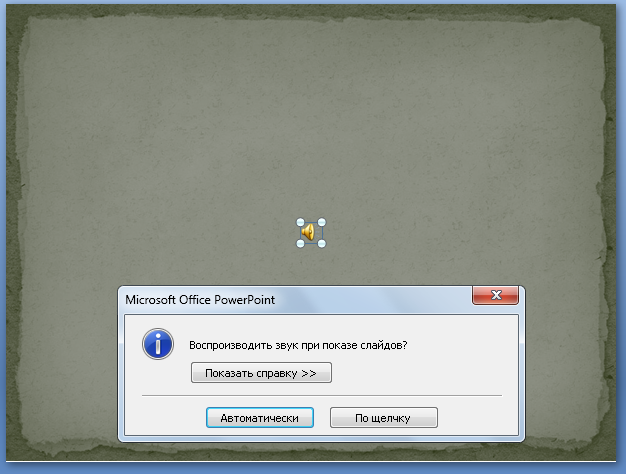 15
17
Звук из файла…
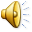 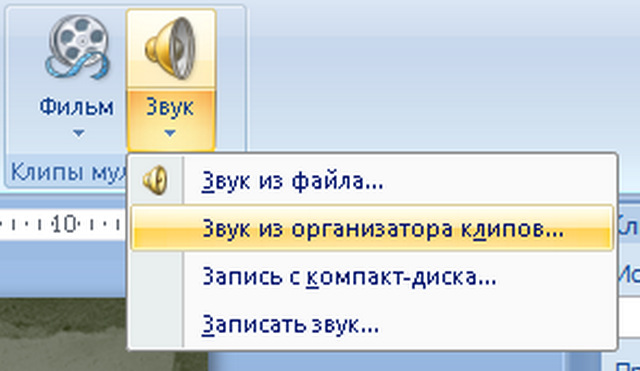 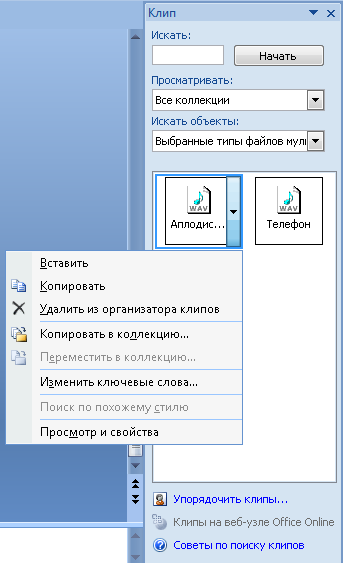 Звук из организатора клипов…
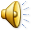 Запись с компакт-диска…
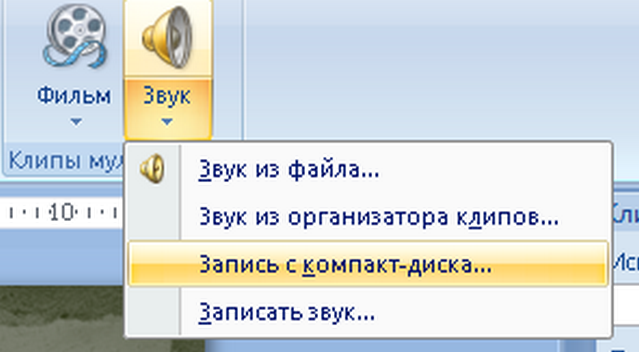 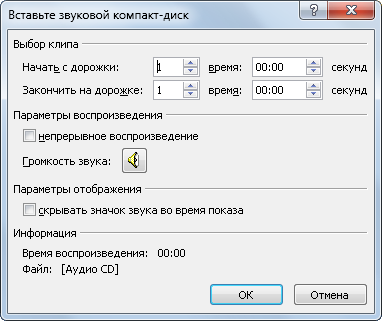 Записать звук…
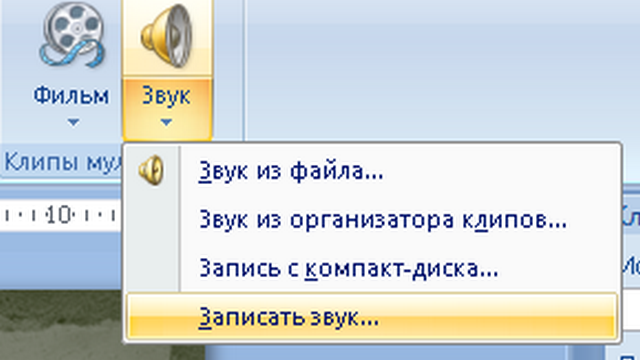 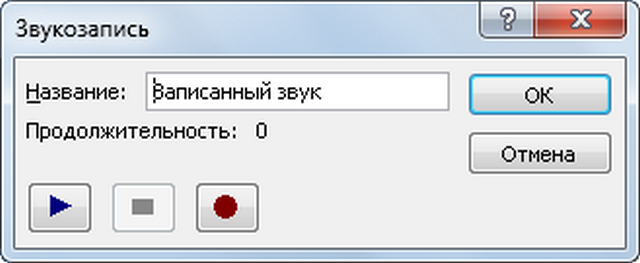 Спасибо за внимание!